I.C.T. and Language Learning: An integrated approach
An introduction to GaelNet

Edmund Ellison

eLearning consultant  | Joomla Web Developer | Teacher

Web:      http://www.gaelnet.info
Blog:      http://eellison.edublogs.org 
Email:    ellison-e@live.co.uk
Twitter: gaelnet
Skype:   gaelnet
Web Technology & GaelNet
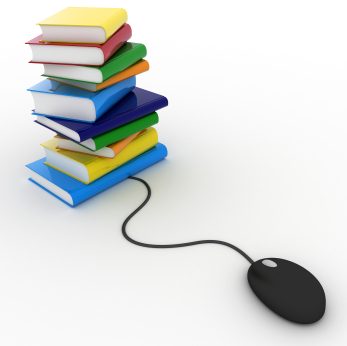 GaelNet is a multimedia website which caters for modern language teachers.
The website incorporates some of the leading technologies, modules and components available on the web to promote blended learning.

GaelNet is delivered using a complex and modern content management system and has the potential to expand into further  areas of interest in the future, bringing teachers and students together.
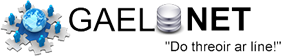 Services on GaelNet
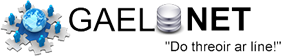 A sample of what’s available:
GaelNet currently provides a list of exciting features including the ability to:

Upload documents, podcasts and videos
Link to YouTube videos 
Post on forums
Submit articles & reviews
Submit web links to an educator links directory 
Manage groups
Make use of modern language specific and generic tools
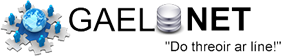 Groups
Need somewhere to chat with colleagues? Why not use a dedicated private group?
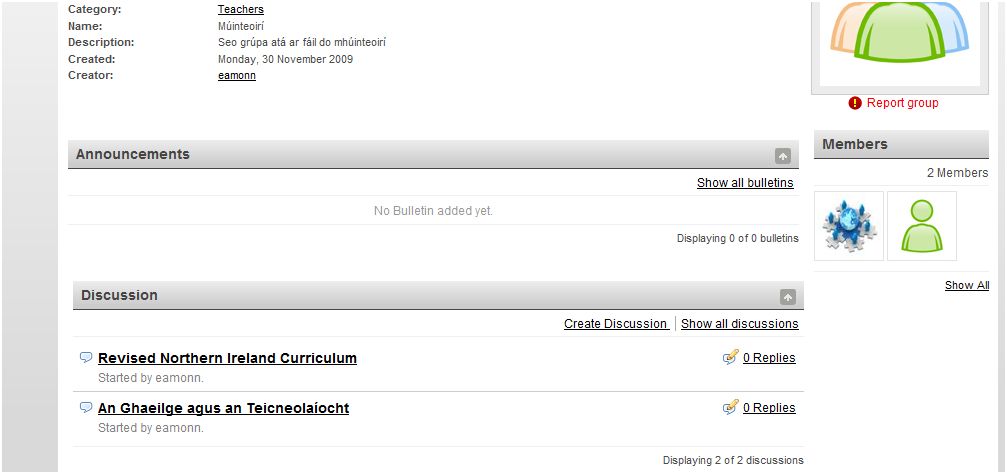 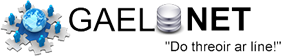 Videos
Upload videos or link to YouTube content
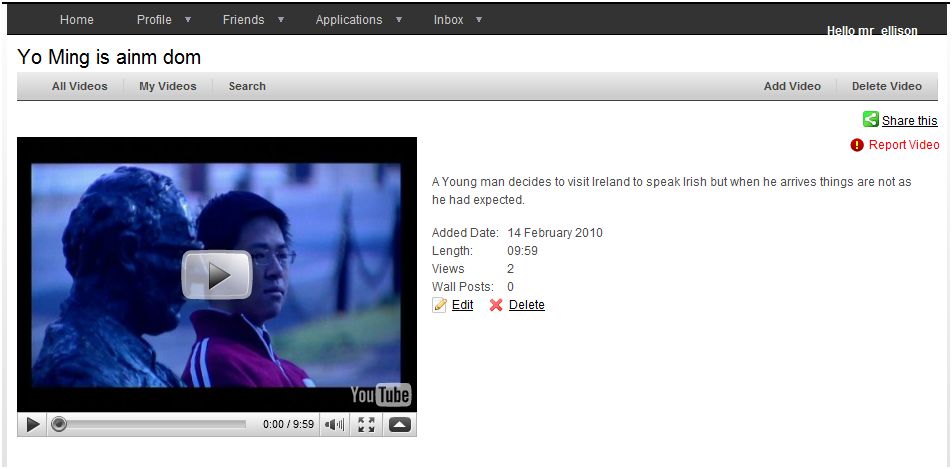 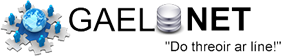 Podcasts
Know how to use Audacity after today? Why not upload your podcast for free for your students?
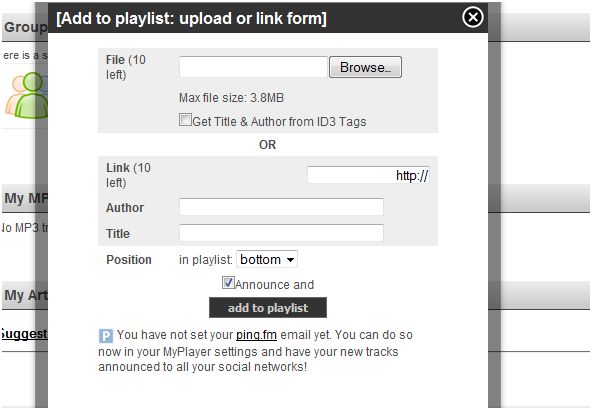 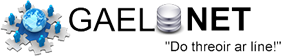 Quiz
Students can take quizzes when they are available
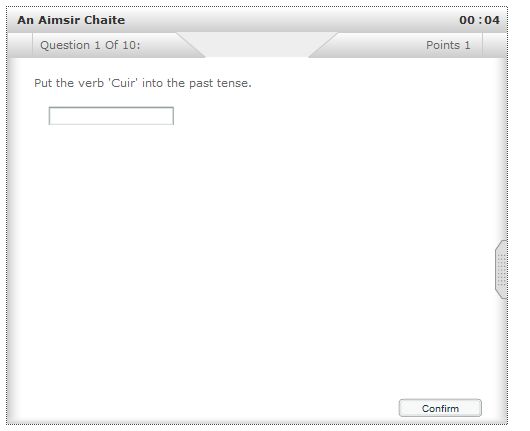 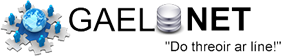 Quiz
Instant feedback!
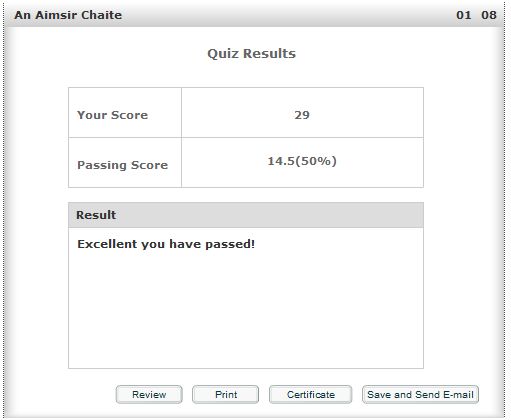 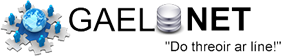 Quiz
What about a certificate to promote A.F.L?
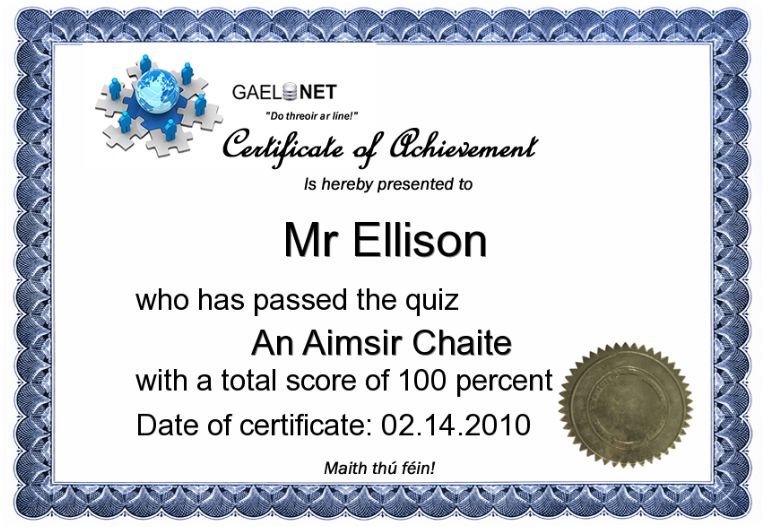 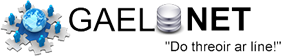 What’s to come?
Online eTutor  area which  provides some of the following features:
Teachers can moderate students’ work
Students have access to an online ePortfolio with a blog, a calendar, a file directory area, links, an events tracker, an ability / experience record area
Teachers set up a class and students can enrol automatically with a click of a button!
Designed around the 5 e’s concept of Revised Curriculum for I.C.T requirements.
Sneak Preview
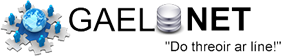 A sneak preview
Teacher Toolbox software is currently entering final testing stages and is special software that I have designed that runs on C2K teacher accounts.

In short it is a name selector, verb selector, group picker and countdown timer  all rolled into one

Release date: TBC.
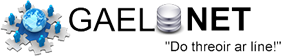 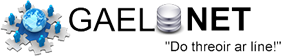 Online course for MFL teachers
Training on Audacity, Hot Potatoes, Wordle, Wordlearner  and more all from one place!
Soon you’ll be able to watch eLearning training videos from you own computer by logging onto GaelNet and enrolling on the new course which will provide training and resources for language teachers on integrating I.C.T into the classroom.

More news on this exciting service will be provided at a later  date.
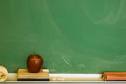 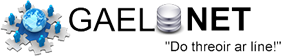 How do I register?
Simple, to get started simply click on the link below and visit the registration page to sign up as an Educator.

Registration is free for students and teachers.

Visit www.gaelnet.info and become part of the online modern language community for teachers and students.
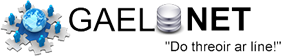 Any questions?
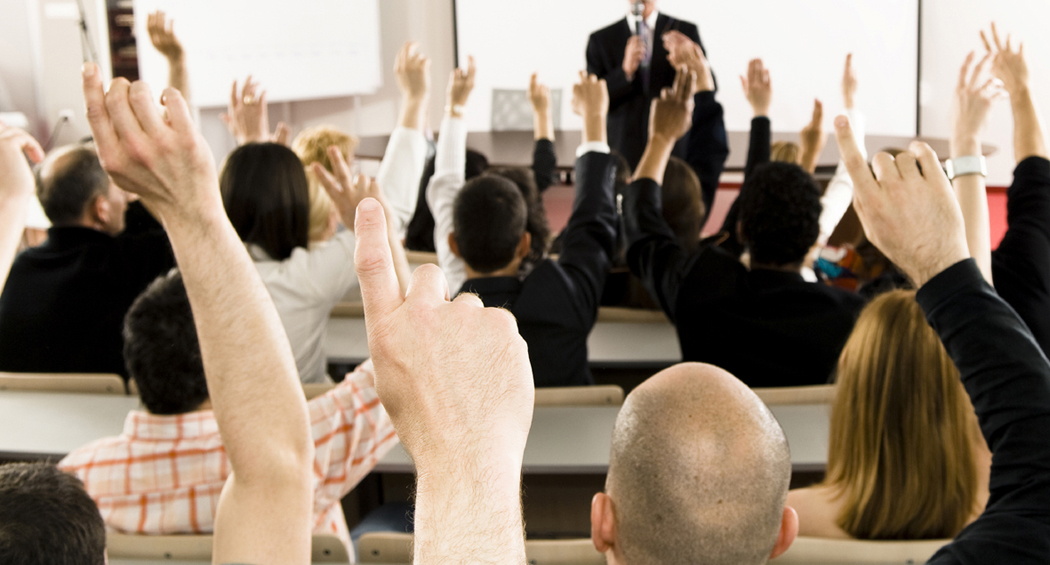 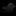 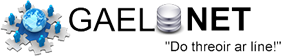 I.C.T. and Language Learning: An integrated approach
An introduction to GaelNet

Edmund Ellison

eLearning consultant  | Joomla Web Developer | Teacher

Web:      http://www.gaelnet.info
Blog:      http://eellison.edublogs.org 
Email:    ellison-e@live.co.uk
Twitter: gaelnet
Skype:   gaelnet